Testing Random-Number Generators
Andy Wang
CIS 5105
Computer Systems
Performance Analysis
Testing Random-Number Generators
How do you know if your random number streams are good?
Plot histogram, CDF, QQ-plot
Run tests
Necessary but not sufficient to prove the quality of a generator
If it fails a test, the generator is bad
Passing a test is not a guarantee that a generator is good
Tests can also be used to verify distribution matching
2
Chi-Square Test
Most commonly used test
Tests if a data set matches a distribution
Steps
Prepare a histogram with k bins
Compare the observed and expected frequencies via a formula
If the computed value < 2[1-α; k-1] (Table A.5)
We have a match
3
Chi-Square Example
N = 1000
k = 10
2[1-0.1; 10-1]
	= 14.68
A match
4
Fine Prints
For nonuniform distributions
Watch out for small expected values, which can affect the outcome
Remedy
Use variable bin sizes, so that the expected outcomes are equal
Designed for discrete distribution with large sample sizes
5
Kolmogorov-Smirnov Test
Tests if a sample of n observations is from a continuous distribution
Observation
If two distributions match, 
| observed CDF Fo(x) - expected CDF Fe(x) | should be small
6
K-S Test
Differences are measured by the maximum observed deviations above and below the expected CDF
K+ = n maxx[Fo(xi) - Fe(xi)]
K- = n maxx[Fe(xi + 1) - Fo(xi)]
If both K+ and K- < K[1-α; n] (Table A.9)
We have a match
Observed ith instance – expected ith instance
7
K-S Test Visualized
observed
Fo(xi)-Fe(xi)
F(x)
Fe(xi+1)-Fo(xi)
expected
x
8
K-S Example
xn = 3xn-1 % 31
n = 30
x0 = 15
K[0.9, 30]
	= 1.042
A match
un
xn
9
K-S Test vs. Chi-square Test
K-S test
Designed for small samples and continuous distributions
Uses differences between CDFs
Similar to QQ-plots
Tests each sample without grouping
Exact
Chi-square test
Designed for large samples and discrete distributions
Uses differences between pdfs/pmfs
Requires grouping
Approximate
10
Serial-Correlation Test
Covariance:  tests dependence of two random variables
If the covariance is nonzero, variables are dependent
If the covariance is zero, variables can still  be dependent
11
Autocovariance
Autocovariance at lag k (>1) Rk:  covariance between numbers that are k values apart, 0 < random number U < 1
	

For large n
Rk is normally distributed, with a mean of 0
Variance of 1/[144(n – k)]
12
Autocovariance
Confidence interval
If confidence interval does not include zero, the sequence has a significant correlation
Example from slide 8
xn = 3xn-1 % 31
x0 = 15
Not so good
13
Autocovariance
Another example xn = 75xn-1 % (231 – 1)
x0 = 1
A better random-number generator
14
Two-Level Tests
If the sample test is too small, test results only apply locally
If the sample test is large, test results only apply globally
15
Two-Level Tests
Solution
Apply a chi-square test on n bins of size k
Then apply a chi-square test on a set of n-bin statistics
Can locate a nonrandom segment of a random sequence
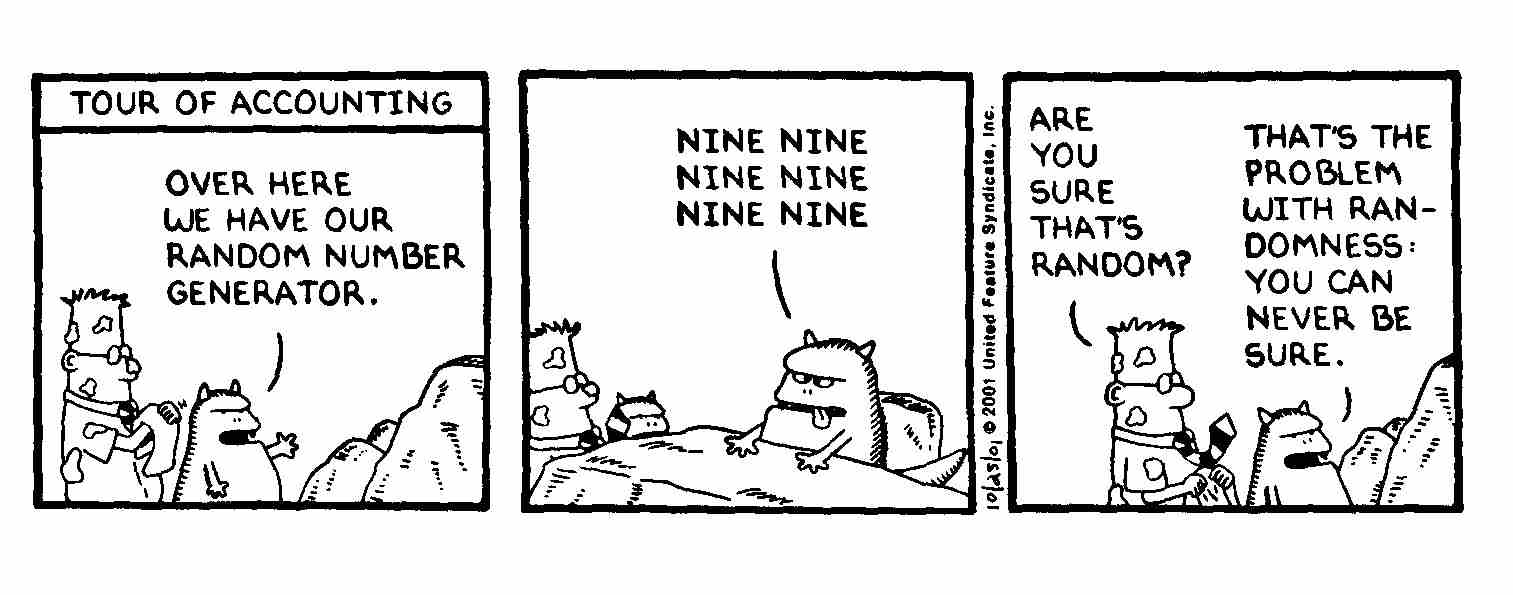 16
k-Dimensional Uniformity or k-Distributivity
So far, tests ensure that numbers are uniformly distributed in one dimension
For 0 < a < u < b < 1
P(a < un < b) = b – a
It is known as the 1-distributivity of un
For 2-distributivity
P(a1 < un-1 < b1 and a2 < un < b2) 
	= (b1 – a1)(b2 – a2)
17
Visual Check
Plot successive overlapping pairs of numbers in a 2-D space
E.g., (u0, u1), (u1, u2), …
Example of 15-bit random numbers:  
Tausworthe generator
x15 + x + 1
Period:  215 - 1
bn+15 bn+1 bn = 0
bn = bn-14bn-15
18
Visual Check
Another example of 15-bit random numbers:  
Tausworthe generator
x15 + x4 + 1
bn+15 bn+4 bn = 0
bn = bn-11bn-15
19
Serial Test
Test for uniformity > 2D
Plot nonoverlapping pairs
E.g., (u0, u1), (u2, u3), …
For 2D, divide the space into K2 cells
Each cell is expected to have n/2K2 points
Use the chi-square test
With K2 – 1 degrees of freedom
Can generalize it into k-dimension
Dependency likely to fail high-dimension chi-square tests
20
Serial Test vs. Visual Check
Serial Test
Uses nonoverlapping points
Assumed by the chi-square test
Has n/2 pairs
Visual Check
Uses overlapping points
Has n – 1 pairs
21
Spectral Test
Plot successive overlapping pairs of numbers
K-dimension tuples from an LCG fall on a finite number of parallel hyperplanes
22
Spectral Test Example
xn = 3xn-1 % 31
Can see three lines with positive slopes
xn = 3xn-1
xn = 3xn-1 - 31
xn = 3xn-1 - 62
23
Observations
k-tuples from an LCG fall on at most (k!m)1/k parallel hyperplanes, where m is the modulus
M = 232
3-tuples will have < 2953 hyperplanes
4-tuples, < 566 hyperplanes
10-tuples, < 41
24
Another Spectral Test Example
xn = 3xn-1 % 31
Period: 30
Pass chi-square test
3 lines
xn = 13xn-1 % 31
Period: 30
Pass chi-square test
10 closer lines
Better 2-distributivity
25
White Slide
26